المملكة العربية السعودية
وزارة التعليم
الإدارة العامة للتعليم بالمنطقة الشرقية
مكتب التعليم بغرب الدمام
القيادة المدرسية
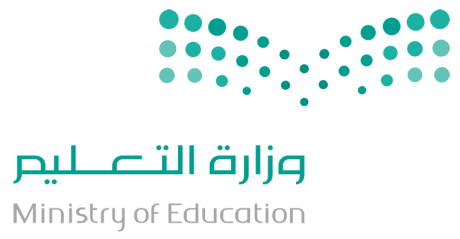 مواصفات 
بناء الاختبار الجيد
إعداد وتقديم : عمر بن أحمد الغامدي
تعريف الاختبار

أداة قياس تؤدي إلى الحصول على بيانات كمية لتقييم شيء ما.
تعريف الاختبار

هو عملية منظمة لقياس عينة من سلوك الطالب (نتاجات التعلم) وتقييم أو اكتشاف درجة إتقان هذا السلوك .
مواصفات الاختبار الجيد
الموضوعية
ويقصد بذلك عدم تأثر نتيجة اختبار الطالب بذاتية المصحح أو بالعوامل الشخصية المؤثرة فيه فلا يعطى الطالب درجة لا يستحقها لأي عامل مؤثر ،بل لابد وأن يحتكم المصحح أثناء التصحيح إلى معايير ثابتة ودقيقة وواضحة حتى يأخذ الطالب ما يستحقه في الامتحان دون زيادة أو نقصان .
الصدق
يقصد به أن الاختبار يقيس ما أعد لقياسه ولا يقيس شيئاً آخر مختلفاً عنه. فالاختبار الذي أعد لقياس التحصيل في مادة معينة لا يجب أن يكون بين أسئلته أسئلة متعلقة بقياس الذكاء، فيتحول الاختبار إلى قياس للذكاء، أو أي مجال آخر لا يهدف الاختبار إلى قياسه.
الثبات
الاختبار الثابت هو الذي يعطي النتائج نفسها للمجموعة نفسها إذا ما طبق مرة أخرى في الظروف نفسها بشرط عدم حدوث تعلم أو تدريب بين فترات الاختبار، أي أن وضع الطالب أو ترتيبة في مجموعته لا يتغير إذا أعيد تطبيق الاختبار عليه مرة أخرى. وثبات الاختبار مرتبط بصدقه، فإن كان الاختبار صداقاً لابد أن يكون ثابتاً، وليس الثبات دليل على الصدق. ولذلك لابد من البدء بتحديد الصدق ثم نحدد الثبات للتأكد من صدق الاختبار.
الشمولية
ونعني بذلك أن تغطي أسئلة الاختبار جميع الجوانب والمهارات التي يراد تقويمها في الطالب ، فإذا كان الهدف من الاختبار تقويم تحصيل الطلاب في مادة التوحيد مثلا فإنه ولابد أن يشمل الاختبار جميع جوانب تدريس مادة التوحيد من مفاهيم وحقائق وأصول ثابتة وأدلة شرعية .... إلى آخر ما يراد من معرفة تحصيل الطالب في هذه الجوانب فلا يقتصر على جانب دون آخر .
التمييز
ويقصد به أن يكون الاختبار قادرا على التمييز بين الطلاب من حيث التحصيل ، فالطلاب يختلفون في تحصيلهم فهناك طلاب ضعاف وطلاب متفوقون وآخرون بين ذلك ، فلابد من مراعاة الفروق الفردية بينهم في جميع الجوانب ، وعليه فلابد أن تكون أسئلة الاختبار مميِّزة بين هؤلاء الطلاب .
الدافعية
وهو أن يشعر الطلاب من خلال أسئلة الاختبار أنه لابد من بذل الجهد للإجابة عنها ، وأنه لم يوضع الاختبار تعجيزا لهم أو انتقاما منهم كوسيلة عقاب ، أو أنه سهل لا يحتاج معه الطالب إلى الاستعداد المسبق له بل لابد وأن يثير الاختبار ما يدفعهم ويحمسهم للإجابة عنه .
أنواع الاختبارات التحصيلية
اختبارات شفهية
عيوبها
مميزاتها
انعدام مجال الغش والاستفادة من جهد الغير.
ملاحظة كثير من الجوانب التي لا تكشفها ورقة الإجابة، مثل الانفعالات، وسلامة النطق، والثقة بالنفس.
لا تتطلب تكاليف في الجهد أو المادة .
يمكن التعمق في المعلومات الموجودة لدى الطالب أو المفحوص، من خلال إجابته.
إن الأسئلة التي تطرح على الطالب لا تمثل عينة ممثلة لمحتويات المادة.
عدم العدالة لتباين الأسئلة الموجهة لكل طالب .
 لا توفر الوقت الكافي للطالب  للتعبير عن قدراته.
الإجابة غير مكتوبة مما لا يمكن الفاحص من إعادة القراءة وتصحيح التقييم.
اعتمادها على التقدير الذاتي للمعلم، والتأثر بحالته.
الاختبارات   التحريرية
مميزات الاختبارات المقالية
هي وسيلة جيدة لتلخيص المعلومات والخبرات، وفي الوصف والمقارنة بين المواضيع المرتبطة في المادة الواحدة.
قدرتها على قياس مستويات عقلية عليا.
هذا النوع من الاختبارات يمكن وضع أسئلته بسهولة وبسرعة، ولا تتطلب صياغتها مهارة أو خبرة كبيرين.
هي وسيلة جيدة لمعرفة قدرة الطالب على التعبير كتابة عن أفكاره وشرحها، وتوضيح المعاني التي تدور في ذهنه مرتبطة بموضوع من الموضوعات التي حصلها في المادة.
هي وسيلة جيدة لمعرفة مقدرة الطالب على تنظيم المعلومات وتقسيمها أوتصنيفها تبعا لما يدركه بينها من علاقات تساعده على الاستنتاج والابداع والخلق.
يمكن ان تقيس الاختبارات المقالية أهداف تربوية لايمكن قياسها في الأسئلة الموضوعية.
هذا النوع صالح جدا لاختبارات الدراسين في المراحل العليا من الدراسة، حيث يكون الهدف الأساسي قياس قدرة الدارس على التفكير السليم، واكتشاف ما أفاده من كل ماحصله في المادة
عيوب الاختبارات المقالية
البعد عن الموضوعية، وتغلب الذاتية، حيث تؤثر فكرة المعلم عن الطالب في تقدير الدرجة.
يغطي جوانب محددة من المادة المقررة ، نظراً لقلة عدد الأسئلة، فيبتعد عن الشمول والتمثيل لمحتوى المادة، وانخفاض درجتي الصدق والثبات.
تلعب الصدفة احتمال كبير في حصول الطالب على درجة لا يستحقها ، وذلك إذا تناول الاختبار جانباً كان الطالب قد قراءه قبل دخول الامتحان. 
اختلاف درجات المصحح للموضوع نفسه، لتدخل عامل الذاتية، كما قد يختلف تقدير المصحح نفسه للدرجة إن أعاد التصحيح في وقت آخر.
غموض بعض الأسئلة يؤدي إلى تفاوت فهم الطلاب للأسئلة، مما لا يمكن الطالب من تقديم الإجابة الصحيحة مع معرفته لها، لعدم وضوح المطلوب .
تأثير أسلوب ألإجابة ونمطها يؤثر على كم العلامة المعطاة بغض النظر عن صحة المضمون، نظراً للمهارة اللغوية العالية لدى الطالب.
تأثير الإجابات السابقة بمستوى إجابات الطلاب الذين تم تصحيح أوراقهم قبل ورقة الطالب الحالية، فقد يعطي درجة ضعيفة لإجابة جيدة لأن الأوراق السابقة بها إجابات ممتازة، وقد يعطي درجة ممتازة لورقة جيدة إذا كانت الإجابات السابقة لها ضعيفة.
تستغرق وقت طويل في التصحيح خاصة عند استرسال الطلاب في الإجابة ولو لم يكن لها علاقة بالمادة.
يقيس هذا النوع عدد محدد من القدرات، ولا يزود المعلم بالتغذية الراجعة المناسبة التي تساعده على التعرف على مدى التقدم الذي حققه في بلوغ الأهداف المنشودة.
مميزات الاختبارات الموضوعية
أ. نحديد الموضوعية ويتم هذا بالطرق التالية :.تحديد الجواب سلفا لايختلف عليه اثنان.
.إخراج رأي المصحح كلية من عملية التصحيح وذلك بأن تخصص علامة واحدة للإجابة الصحيحة وصفر فلإجابة الخاطئة، وعدم السماح لوجود حالة (المنزلة بين المنزلتين)، التي تتيح للمصحح ان يعطي إجزاء من الدرجة.. إعطاء تعليمات واضحة محددة تتعلق بكيفية إجراء الاختبار مع وجود عينة أو امثلة في مقدمة كراسة الأسئلة مما يلغي الذاتية أو الاختلاف في طريقة التطبيق..لما كان الجواب محددا بدقة ومكتوبا فإن عملية الإجابة لا تتطلب سوى وضع إشارة عليه ولا حاجة للكتابة مطلقا مما يلغي أثر العوامل الخارجية كحسن الخط والترتيب وجودة الإملاء وسلاسة الأسلوب ب. كثرة عدد الأسئلة مما يمكنها من تمثيل مختلف اجزاء المادة.ج. تدرج الأسئلة في الاختبار الواحد من السهل إلى الصعب كي تنفس بالون التوتر عند الطالب.تزيل الأسئلة الموضوعية خوف الطلاب من الاختبارات لسببين الأول : انها تتطلب من الطالب التعرف فقط على الإجابة الصحيحة وهذا أسهل بكثير من مجرد التذكر أو الاستدعاء، لأن الأول يتطلب الاطلاع والفهم بينما يتطلب الثاني الصم أو الحفظ غيبا مما يرهق الطالب ويجعل الدراسة نوعا من الاشغال الشاقة، أما السبب الثاني فهو إنها نظرا لكثرتها تمكنهم من النجاح.د. تضفي الاختبارات الموضوعية على التعليم جوا من اللعب لا سيما في الصفوف الابتدائية الدنيا إذ إنها تتطلب رسم خطوط أو وصل كلمات ببعضها البعض.هـ. تتيح للطالب الذي لا يحسن التعبير عن نفسه فرصة النجاح بينما تعقده الامتحانات المقالية عن ذلك.و. تتصف بثبات عاليين نتيجة للتصحيح الموضوعي وكثرة عدد الأسئلة
عيوب الاختبارات الموضوعية
تتطلب وقتا ومهارة في التصميم وهي في ايدي من يجهل قواعد تصميمها ضارة وغير مجدية.
تسمح بالتخمين أو النجاح بطريقة الصدفة كما في اختبارات الصواب والخطأ.
الغش فيها سهل.
الاختبارات الموضوعية مكلفة ماديا إذ تتطلب طباعة وكمية أكبر من الورق.
تشجع على أسلوب معين من الاستذكار وهو المذاكرة المجزأة دون النظر إلى الكلية المتكاملة لموضوعات الدراسة .
لا تعطي المتعلم فرصة ليعرض معلوماته ويبسط رأيه الشخصي بسرد الأدلة التي يدعّم بها رأيه .
قد لا تهتم بقياس العمليات العقلية العالية مثل القدرة على التحليل ، والتفكير
الأسس العامة التي ينبغي مراعاتها في أسئلة الاختبارات الموضوعية
أن يحدد الهدف من أسئلة الاختبار الموضوعي بدقة .
أن تصاغ أسئلة الاختبار الموضوعي بلغة واضحة ، وبلغة عربية فصـحى .
أن يراعى التوازن في قياس الأهداف التربوية ،فلا يطغى قياس هدف على هدف آخر .
أن لا يكون السؤال منقولا نصا من المقرر المدرسي ، وأن لا يحمل في ثناياه إجابة سؤال آخر .
أن لا يحتمل السؤال أكثر من إجابة واحدة ،وأن لا تتوقف إجابة سؤال على إجابة آخر فلا بد من مراعاة استقلالية الأسئلة 
أن تكون الأسئلة كثيرة ومتعددة لتشمل جميع مفردات المنهج .
أن تكون الأسئلة متنوعة من حيث سهولتها و درجة صعوبتها حتى يمكن تحديد مستوى كل طالب على حدة
الأسس العامة التي ينبغي مراعاتها في أسئلة الاختبارات الموضوعية
أن تكون الإجابات غير الصحيحة معقولة ومقبولة ظاهريا .
أن تحتوي خيارات الإجابة على السؤال إجابة واحدة صحيحة فقط حتى لا يزداد تأثير التخمين .
أن تتجنب الفقرات المنفية وخاصة ازدواج النفي لأنها غالبا يساء فهمها ،وإن كان ولابد من استعمال النفي فضع خطا تحته لاسترعاء الانتباه.
أن تتجنب الكلمات التي تنبه الطالب إلىأن يعتبر الفقرة خطأ أو صوابا، مثل (دائما.غالبا.كل.أبدا.فقط.لاشيء
أن تصاغ الأسئلة مرتبة من السهل إلى الصعب قدر الإمكان .
أن تجمع الأسئلة الخاصة بكل موضوع مع بعضها البعض .
أن تجمع الأسئلة التي في صورة واحدة مع بعضها البعض ، كأسئلة الصواب والخطأ .الاختيار من متعدد ...وهكذا .
أنواع 
الأسئلة الموضوعية
 وشروطها
أولا: الاختيار من متعدد
مزاياها
يمكن من قياس جميع الأهداف التربوية من فهم، وتحليل، وتركيب وتفسير، وتقويم.
يقضي على التخمين والصدفة.
يمكن الثقة بنتائجها لأنها تقرر درجة الطالب بموضوعية كاملة.
تدفع الطالب إلى لتفكير بروية قبل تحديد الإجابة.
أكثر صدقاً وثباتاً.
تساعد في تشخيص أخطاء الطلاب أو سوء الفهم لديهم من خلال إجاباتهم الخاطئة.
تلزم الطالب بمراجعة أكبر قدر من كمية المادة المطلوبة.
يمكن تحليل نتائجها بسهولة.
أولا: الاختيار من متعدد
عيوبها
1.  تشغل مساحة أكبر على الورق أكبر مما تشغله أســـــئلة الاختبارات الأخرى خاصة عندما ترتب عمودياً.
     2. تتطلب وقتاً أطول في الإعداد والقراءة والكتابة أكثر من الأنواع الأخرى.
     3. صياغة الأسئلة تحتاج إلى دقة ومهارة عاليتين.
     4. مكلفة لكثرة ما تتطلبه من ورق وتكاليف طباعة. 
     5. يتعذر استخدامها في قياس القدرات اللغوية والتعبيرية والابتكارية وفي قياس عدد من القدرات العامة. 
      6. بشترك مع الأنواع الأخرى من الاختبارات الموضوعية في اقتصارها على تقويم الطلب من خلال استجابتة اللفظية / الكتابية.  
     7. يتيح إمكانية الغش أثناء الإجابة.
     8. يتيح إمكانية اللجوء إلى التخمين أو الصدفة ، مما يؤثر ولو بدرجــــة يسيرة على صدقه وثباته.
أولا: الاختيار من متعدد
مقترحات لكتابة أسئلة الاختيار من متعدد.
1. أن يكون السؤال واضحاً ومحدداً ويقيس مخرجات هامة لتعليم.
2. أن تتضمن الأسئلة جميع مستويات الأهداف المعرفية ما أمكن.
3. عدم النقل الحرفي من الكتاب.
4. يجنب صيغ النفي.
5. تجنب استخدام الهبات المساعدة على الإجابة. 
6. يفضل عدم استخدام عبارات مثل: كل ما سبق صحيح أو كل ما ذكر خطأ. 
7. أن تكون المبهمات من الأخطاء الشائعة وتجذب 5% من الطلاب على الأقل.
8. أن تكون البدائل قصيرة ومتجانسة ومنسجمة مع المقدمة/ السؤال.
9. أن تكون البدائل ما بين 3ـ5.
10. أن تكون هناك إجابة صحيحة واحدة.
11. أن توزع الإجابات الصحيحة على البدائل بالتساوي عشوائياً للتغلب على توقع الإجابة.
12. يفضل تساوي عدد البدائل للأسئلة لتيسير التحليل والمقارنة.
ثانيا: صح / خطأ
مزاياها
1. تغطية قدر كبير من المادة مما يجعله يتصف بالشمول في قياس ما يراد قياسه.
2. سهولة الإعداد والتصحيح مما يوفر الوقت والجهد.
3. إمكانية استخدامه في جميع المراحل التعليمية وهو يتناسب مع صغار السن.
4. خلوه من ذاتية المصحح، فإجاباته محددة يمكن تصحيحها بمفتاح التصحيح.
ثانيا: صح / خطأ
عيوبها
قياس هدف واحد من أهداف التربية وهو مدى إلمام الطالب بالحقائق والمبادىء، وعدم قياس الأهداف الأخرى كالتركيب والتحليل.
السهولة. أثبتت التجارب أن 30% من هذا النوع يجيب معظم الطلاب عنها، فلا تميز بينهم، فيصبح الضعيف جيداً والجيد ممتازاً، وهذا إن لم يحسن إعدادها من قبل الأستاذ.
تشجيع الحفظ. لأن الأسئلة من جمل الكتاب فيحفظها الطالب، ولذا لابد من عدم استخدامها.
انخفاض الثبات. هذا النوع من الأسئلة أقل الأنواع ثباتاً لاحتمال التخمين والصدفة.
النجاح بالتخمين والصدفة. فاحتمال الحصول على إجابة صحيحة بنسبة 50%، ويمكن التغلب على ذلك بطلب تصحيح الخطأ، أو كتابة الكلمة أو التاريخ الصحيح. ( غانم،ص130)
سهولة الغش والاستفادة من الغير.
احتمال حدوث تعلم خاطىء نظراً للعدد الكبير من العبارات غير الصحيحة، خاصة إذا لم يعرف الطالب أنها غير صح
ثانيا: صح / خطأ
مقترحات هامة لإعداد أسئلة الصواب والخطأ.
1. أن تكون العبارات واضحة وبسيطة وقصيرة وليست حرفية من الكتاب.
2. أن تكون العبارات صحيحة أو خاطئة دون التباس، وتشتمل على هدف واحد.
3. أن تخلط العبارات عشوائياً ، وتكون مناصفة بين الصواب والخطأ.
4. أن تكون العبارات متساوية في الطول ما أمكن.
5. أن تكون صياغة العبارات مثبتة، وتتضمن معلومات هامة.
6. أن لا تتضمن العبارات أوامر أو جمل جدلية أو موضع خلاف على صحتها.
7. أن لا تتضمن الأسئلة عبارات تعجيزية
8. أن  لا تتضمن الأسئلة عبارات تلمح بالإجابة أو تساعد على ذلك.
9. يفضل أن يطلب تصحيح الخطأ للتغلب على التخمين والصدفة.
10. أن تكون هناك أسئلة فئة أ وأسئلة  فئة ب للتغلب على الغش، بحيث يكون صف لديه النوع أ والصف المجاور النوع ب، مع إمكانية أن تكون الأسئلة نفسها ، ولكن يختلف ترتبيها ليظهر للطالب أنها مختلفة.
ثالثا: اختبار المقابلة ( وهو ما يسمى أحيانا بالربط أو المزاوجة أو المطابقة).
مزاياها
يمكن إعداده بسهولة وبسرعة، وهو اقتصادي في الحيز الذي يشغله، ويوفر الورق.
تتدنى فيه فرص التخمين مقارنة بالأنواع الأخرى ، وخاصة عندما تكون المقدمات مختارة بحيث تبدو مناسبة لكل المقدمات.
يمكن تقدير الدرجات بموضوعية كاملة، وهو يلتقي في هذه الميزة مع اختبار الاختيار من متعدد.
يعتبر من الاختبارات المناسبة للصغار،خاصة عند استخدام الرسوم أو الصور.
يمكن التنويع فتستبدل قائمة. عامود. الاستجابات اللفظية بالصور والخرائط والرسوم البيانية.
توفير الجهد على المعلم لاستخدامه قائمة من المشكلات تقابلها قائمة من الاستجابات، في حين لو كان السؤال من نوع الاختيار من متعدد لتطلب الأمر إعداد قوائم من البدائل لكل مشكلة. 
توفير الجهد على المفحوص ، فبدلاً من قراءة عدد من البدائل لكل سؤال فإنه يقرأ عدداً من الحلول ليجيب عن عدد من الأسئلة.
ثالثا: اختبار المقابلة ( وهو ما يسمى أحيانا بالربط أو المزاوجة أو المطابقة).
عيوبها
يتطلب هذا النوع وجود عدد كافٍ من العلاقات المتناظرة  المترابطة  وقد لا يتسنى ذلك دائماً، الأمر الذي يحد من استخدامه.
قصوره عن قيـاس بعـض القدرات العـقلية العـليا كالـبرهنة  والتمييز  والتقويم، أي عدم صلاحيته لقياس عمليات التعلم المركبة.
فائدتها محدودة لأنها تنحصر في المطابقة وبيان العلاقة بين عنصر وآخر.
ثالثا: اختبار المقابلة ( وهو ما يسمى أحيانا بالربط أو المزاوجة أو المطابقة).
مقترحات لكتابة أسئلة المزاوجة/ الربط/ المطابقة.
1. انتماء قائمة المثيرات والاستجابات لموضوع واحد، كأن يكون عن عواصم دول،أو مؤلفات  أو حالات المادة، أو نظريات التعلم.
2. تجانس كل من المثيرات والاستجابات في القائمتين، كأن تكون القائمة الأولى أسماء دول والثانية أسماء العواصم، أو تكون المثيرات في القائمة الأولى كلها أسماء أعلام ، والاستجابات في القائمة الثانية كلها عناوين كتب، أو مفاهيم تربوية.
3. أن يكون عدد المثيرات في القائمة الأولى أقل من عدد الاستجابات في القائمة الثانية، وذلك لأن التساوي يبنهما يتيح للطالب أن يختار للمثير الأخير في القائمة الأولى الستجابة الوحيدة المتبقية في القائمة الثانية. 
4. خلو المثير من أية إشارات أو دلالات لغوية يمكن أن تساعد الطالب على الإجابة.
5. وضوح التعليمات الخاصة بأداء الاختبار، ويفضل وجود مثال توضيحي لطريقة الإجابة ليسترشد به الطالب عند الإجابة.
6. إحاطة الطالب علماً بأن الاستجابات في القائمة الثانية يمكن استخدامها أكثر من مرة أم تستخدم مرة واحدة فقط ليأخذ ذلك في الحسبان عند الإجابة.
7. ترتيب الاستجابات في القائمة الثانية ترتيباً منطقياً، مع مراعاة عدم وقوع أي استجابة أمام المثير المناسب لها في القائمة الأولى.
رابعا: اكمل الفراغات
مزاياها
1. سهولة وسرعة إعداده وتصحيحه، كما يوفر الكثير من وقت المعلم وجهده.
2. تغطية كمية كبيرة من المادة مما يساعد على قياس الكثير من جوانب السلوك.
3. ملاءمته لقياس قدرة الطالب على الاستنتاج ، وربط المفاهيم، والتفسير، وحفظ الحقائق والمصطلحات والتواريخ والأعلام ونحو ذلك.
رابعا: اكمل الفراغات
عيوبها
1. أن الأسئلة يمكن أن تتحول إلى أسئلة ذاتية تختلف فيها الإجابات اختلافاً عظيما يفضي إلى تسرب الذاتية إلى التصحيح، وخاصة إذا لم يحدد السؤال تحديداً دقيقاً مثال ذلك: عاصمة اليمن.....
قد يجيب الطالب بـ جميلة، أو كبيرة، أو أو قديمة ...الخ 
     2. أكثر ملائمة لقياس المستويات الدنيا من التحصيل أكثر من المستويات العليا، إلا في حالة المسائل في الرياضيات والعلوم، ويطلق عليه البعض أحياناً أسئلة المقالة المحددة أو أسئلة الإجابات المكتوبة، ولذا يفيد هذا النوع من الأسئلة في سنوات المرحلة الابتدائية، وفي مواد العلوم والرياضيات، حيث تستدعي الإجابة إجراء العمليات الحسابية.
    3. تشجيعة على الحفظ والتركيز على الحقائق التفصيلية.
كيف يمكن التغلب على العيوب في الاختبارات المقالية والموضوعية؟
بأن تشتمل الاختبارات على النوعين من الأسئلة
 * الأسئلة المقالية  
 * الأسئلة الموضوعية.
اختبار سهل
اختبار سخيف
اختبار جيد
اختبار غير جيد
النسبة المئوية في الرسم البياني تمثل الوقت الذي انهى  فيه الطالب للاختبار
جدول المواصفات
ما هو جدول المواصفات
مخطط تفصيلي يحدد محتوى الاختبار ، ويربط محتوى المادة الدراسية بالأهداف التعليمية السلوكية ، ويبين الوزن النسبي لكل من موضوعات المادة الدراسية والأهداف المعرفية السلوكية في مستوياتها المختلفة
ما هي فوائد جدول المواصفات
1. المساعدة في بناء اختبار متوازن مع حجم الجهود المبذولة لتدريس كل موضوع.
2. إعطاء الوزن الحقيقي لكل جزء من المادة الدراسية، وبالتالي فإن كل موضوع 
      يأخذ ما يستحقه من الأسئلة حسب أهميته النسبية.
3. مساعدة المعلم في تكوين صور متكافئة للاختبار.
4. إكساب الطالب ثقة كبيرة بعدالة الاختبار، مما يساعده في تنظيم وقته أثناء 
     الاستذكار وتوزيعه على الموضوعات باتزان
كيف يمكن بناء جدول المواصفات
يتكون جدول المواصفات من بعدين : أحدهما رأسي ويمثل موضوعات المادة الدراسية. والآخر أفقي ويمثل الأهداف التعليمية السلوكية حسب تصنيف بلوم. وتشمل حقول الجدول على أوزان الاهمية النسبية لكل من الموضوعات والأهداف ، وعدد اسئلة كل موضوع تبعا لكل مستوى من مستويات الاهداف ، بالإضافة الى الدرجة المستحقة لكل سؤال من الاسئلة.
عدد الحصص اللازمة لتدريس الموضوع
4
X 100
X 100
عدد الحصص اللازمة لتدريس المادة
12
الاوزان النسبية للموضوعات
مجموع الدرجات
مجموع الاسئلة
الاهداف السلوكية
الاسئلة
والدرجات
الموضوعات
............
التحليل
5 اهداف
التطبيق
10 أهداف
الفهم
15هدف
التذكر
20هدف
1. تحديد موضوعات المادة الدراسية وعدد الحصص لكل موضوع
33%
الاسئلة
المعادن
(4حصص)
2. تحديد الوزن النسبي لموضوعات المادة الدراسية
الدرجة
50%
الاسئلة
الصخور
(6 حصص)
الدرجة
17%
الاسئلة
البراكين
(2 حصتان)
الدرجة
مجموع الاسئلة
مجموع الدرجات
الاوزان النسبية
عدد الأهداف في ذلك المستوى
20
X 100
X 100
مجموع أهداف المادة كاملة
50
الاوزان النسبية للموضوعات
مجموع الدرجات
مجموع الاسئلة
الاهداف السلوكية
الاسئلة
والدرجات
الموضوعات
............
التحليل
5 اهداف
التطبيق
10 أهداف
الفهم
15هدف
التذكر
20هدف
33%
الاسئلة
المعادن
(4حصص)
3. تحديد مستويات الاهداف السلوكية المراد قياس مدى تحققها وعدد الاهداف في كل مستوى
الدرجة
50%
الاسئلة
الصخور
(6 حصص)
الدرجة
17%
الاسئلة
البراكين
(2 حصتان)
الدرجة
4. تحديد الوزن النسبي للاهداف في مستوياتها المختلفة
مجموع الاسئلة
مجموع الدرجات
100%
0%
10%
20%
30%
40%
الاوزان النسبية
الاوزان النسبية للموضوعات
مجموع الدرجات
مجموع الاسئلة
الاهداف السلوكية
الاسئلة
والدرجات
الموضوعات
............
التحليل
5 اهداف
التطبيق
10 أهداف
الفهم
15هدف
التذكر
20هدف
33%
الاسئلة
المعادن
(4حصص)
الدرجة
50%
الاسئلة
الصخور
(6 حصص)
الدرجة
5. تحديد العدد الكلي للأسئلة الاختبار في ضوء الزمن المتاح ونوع الاسئلة وقدرات الطلاب النمائية
17%
الاسئلة
البراكين
(2 حصتان)
الدرجة
مجموع الاسئلة
20
6. تحديد الدرجة النهائية للاختبار
مجموع الدرجات
30
100%
0%
10%
20%
30%
40%
الاوزان النسبية
الاوزان النسبية للموضوعات
مجموع الدرجات
مجموع الاسئلة
الاهداف السلوكية
الاسئلة
والدرجات
الموضوعات
............
التحليل
5 اهداف
التطبيق
10 أهداف
الفهم
15هدف
التذكر
20هدف
33%
6.6
00
0.66
1.32
1.98
2.64
الاسئلة
المعادن
(4حصص)
الدرجة
7. تحديد عدد الاسئلة في كل موضوع لكل مستوى من مستويات الاهداف
50%
10
00
1
2
3
4
الاسئلة
الصخور
(6 حصص)
الدرجة
17%
3.4
00
0.34
0.68
1.02
1.36
الاسئلة
البراكين
(2 حصتان)
العدد الكلي للاسئلةx   الوزن النسبي لأهمية الموضوع x الوزن النسبي لاهداف المستوى
الدرجة
20x   0.33 x 0.40 = 2.64
مجموع الاسئلة
20
00
2
4
6
8
مجموع الدرجات
30
100%
0%
10%
20%
30%
40%
الاوزان النسبية
الاوزان النسبية للموضوعات
مجموع الدرجات
مجموع الاسئلة
الاهداف السلوكية
الاسئلة
والدرجات
الموضوعات
............
التحليل
5 اهداف
التطبيق
10 أهداف
الفهم
15هدف
التذكر
20هدف
33%
9.9
6.6
00
0.66
1.32
1.98
2.64
الاسئلة
المعادن
(4حصص)
الدرجة
00
0.99
1.98
2.97
3.96
8. تحديد درجات الاسئلة في كل موضوع لكل مستوى من مستويات الاهداف
50%
15
10
00
1
2
3
4
الاسئلة
الصخور
(6 حصص)
الدرجة
00
1.5
3
4.5
6
17%
5.1
3.4
00
0.34
0.68
1.02
1.36
الاسئلة
البراكين
(2 حصتان)
الدرجة النهائية للاختبارx   الوزن النسبي لأهمية الموضوع x الوزن النسبي لاهداف المستوى
00
0.51
1.02
1.53
2.04
الدرجة
30x   0.33 x 0.40 = 3.96
مجموع الاسئلة
20
00
2
4
6
8
مجموع الدرجات
30
00
3
6
9
12
100%
0%
10%
20%
30%
40%
الاوزان النسبية
شكرًا لكم